Staff Council Inform Series
Driving Your Career at Tech
August 28, 2019
Welcome from Staff Council!
TAP/STRAP PROGRAM DIFFERENCES
ONLINE LEARNING
https://hr.gatech.edu/learning-development
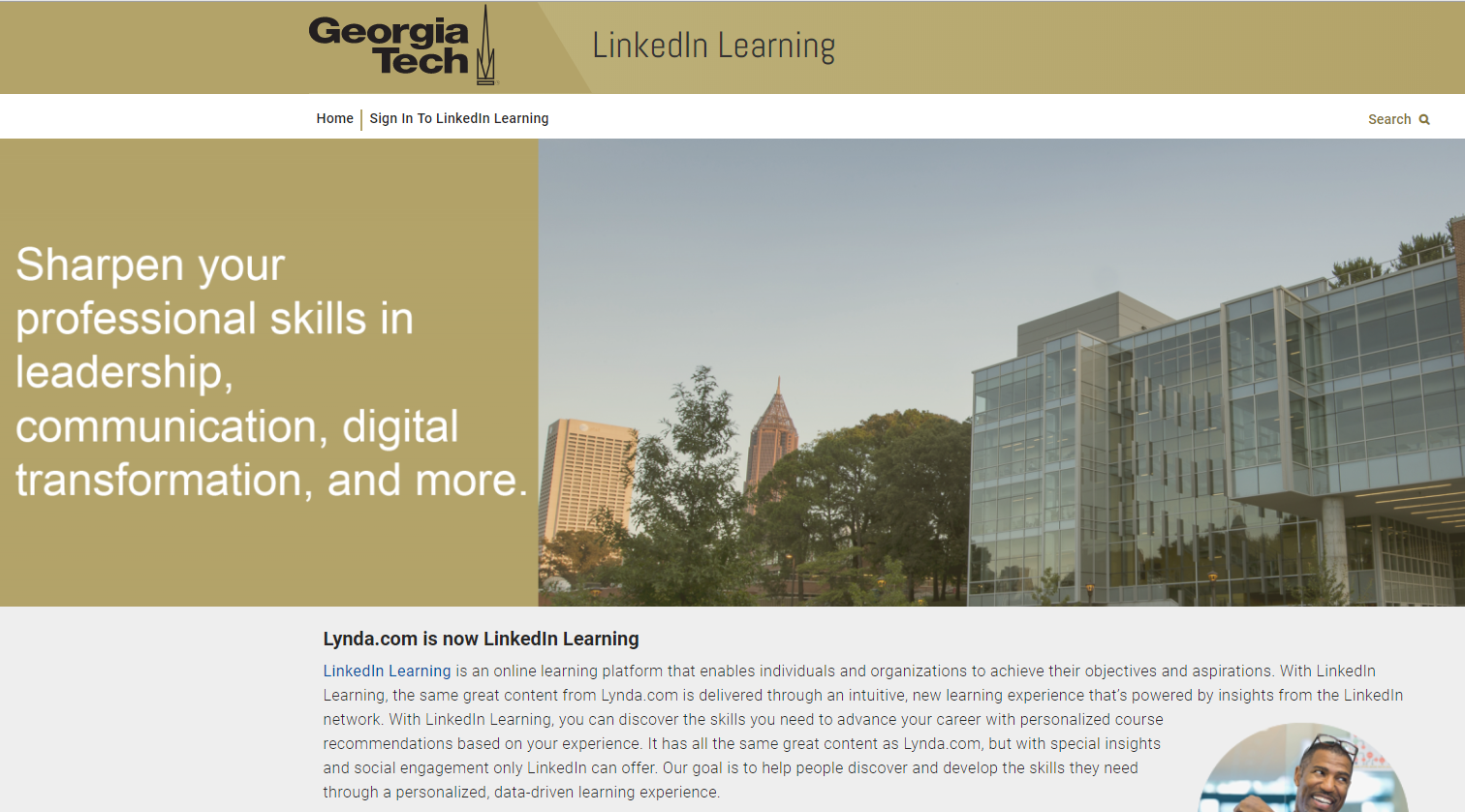 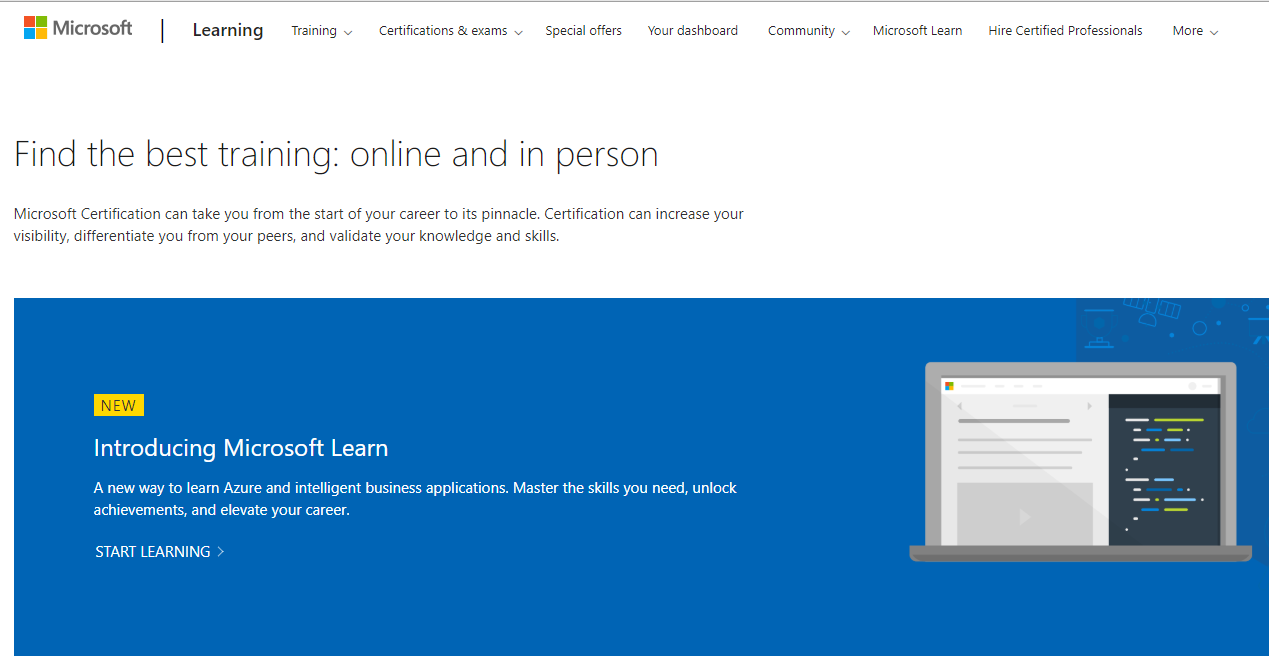 GTPE
https://pe.gatech.edu/
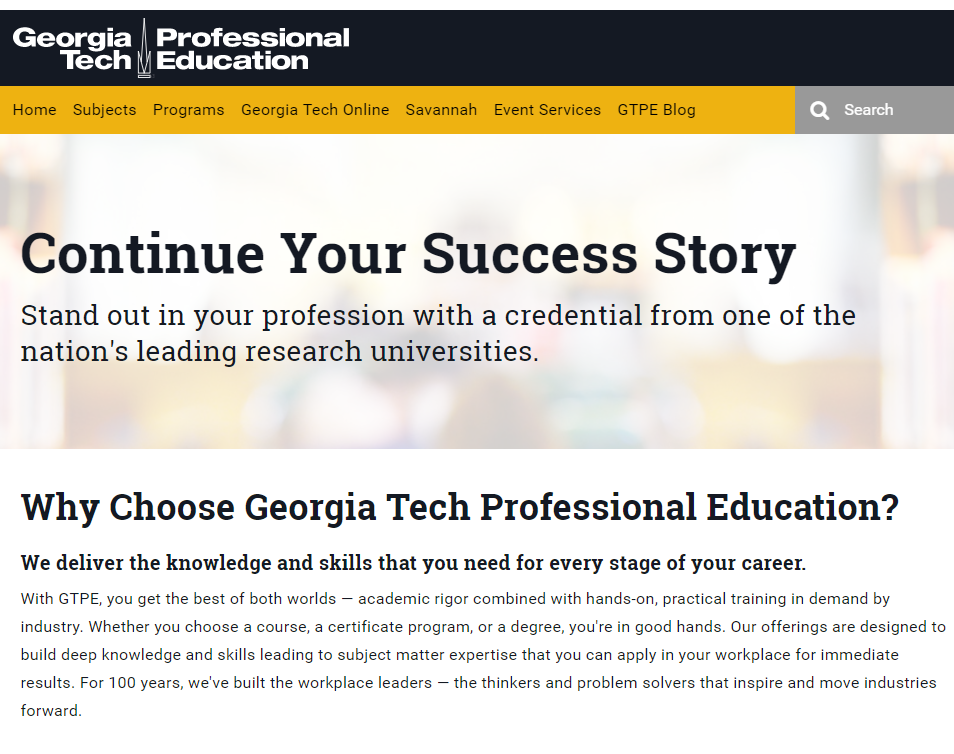 Workplace Learning & Professional Development
https://hr.gatech.edu/learning-development
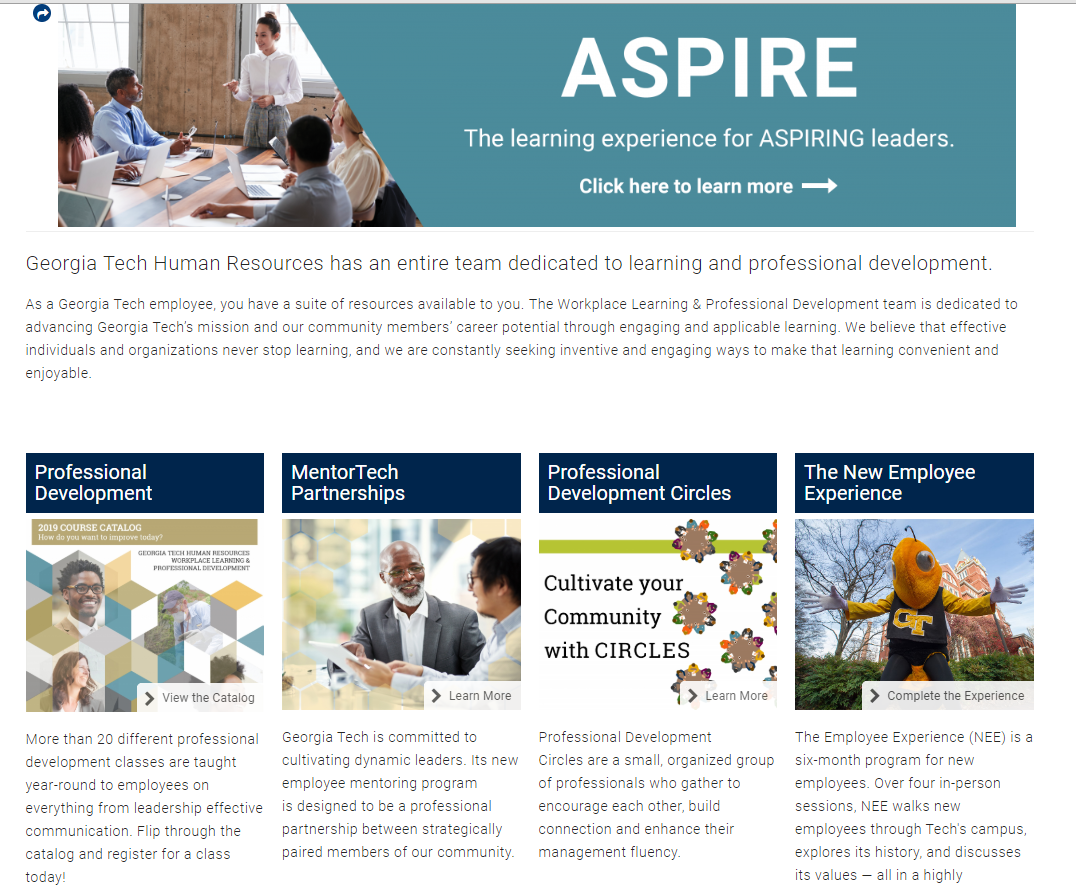 Diversity and Inclusion
https://diversity.gatech.edu/
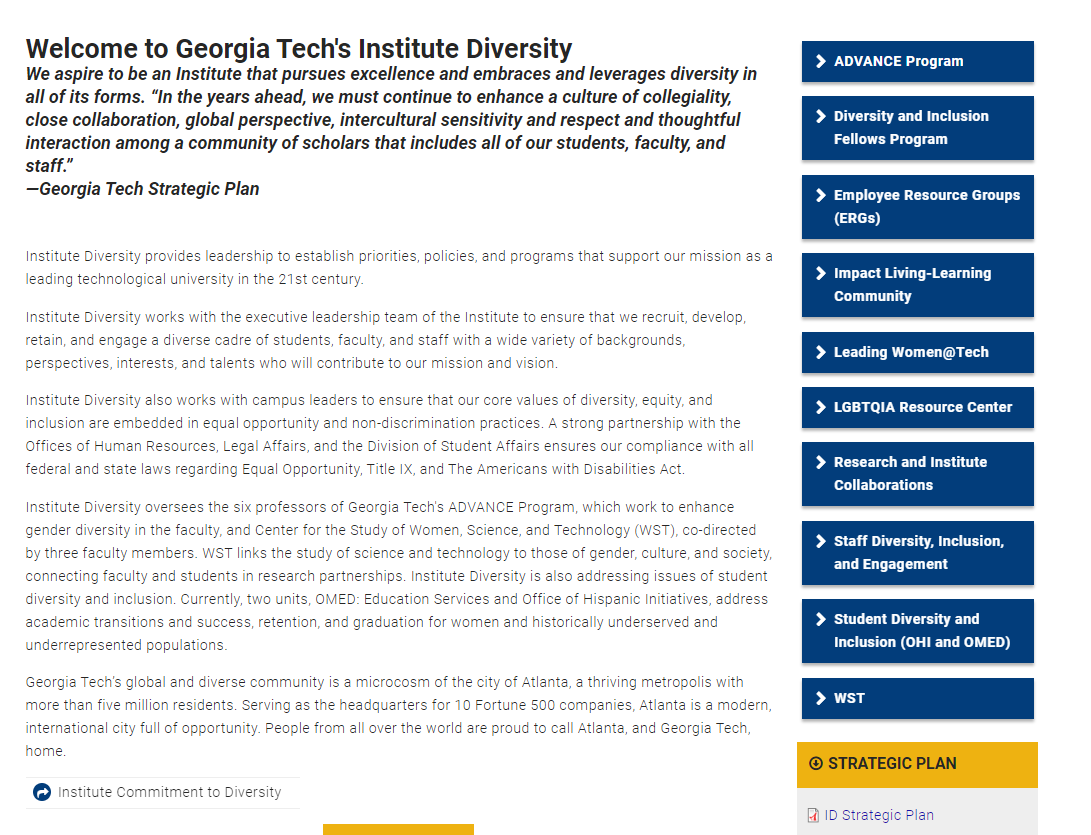 Staff Council
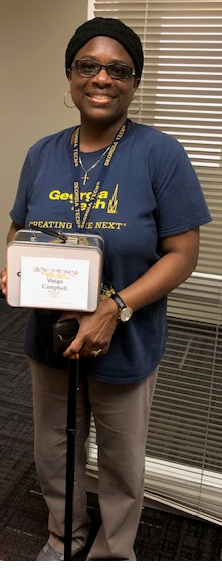 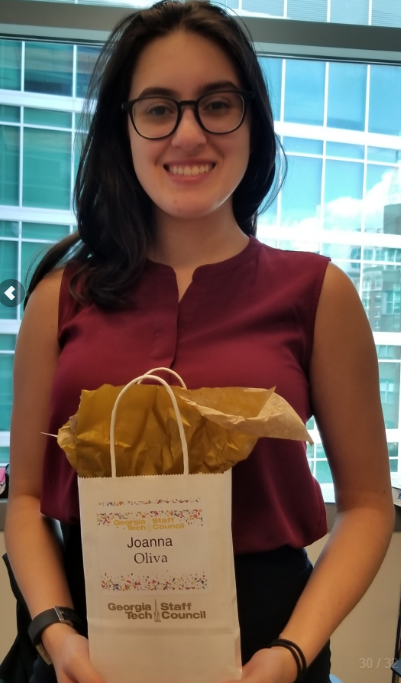 https://staffcouncil.gatech.edu/
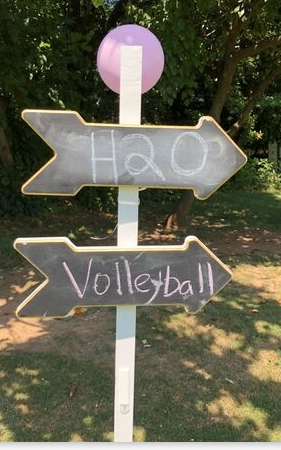 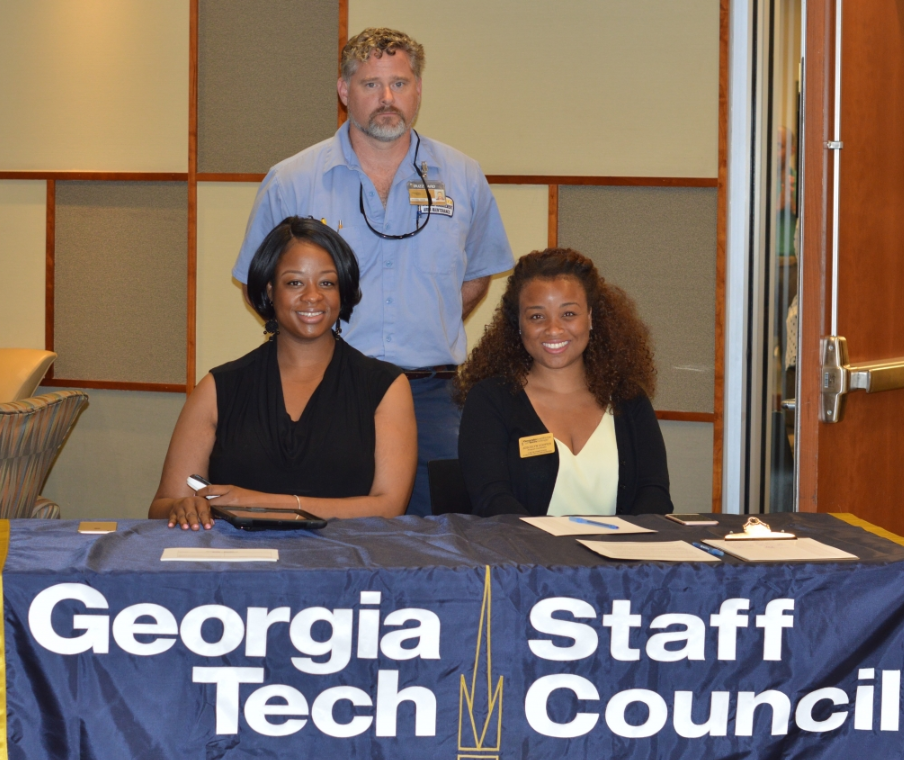 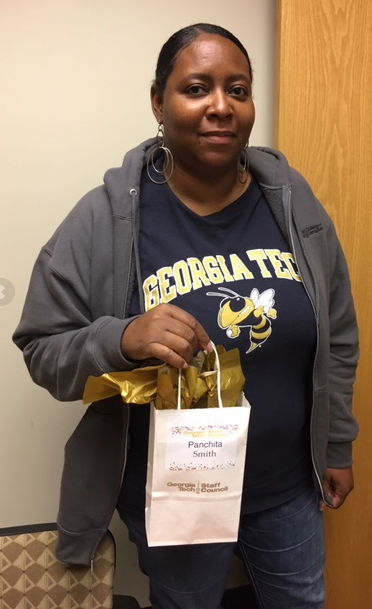 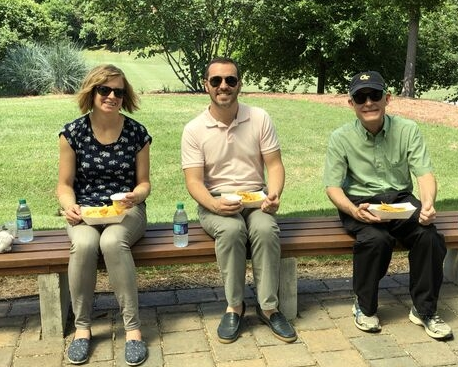 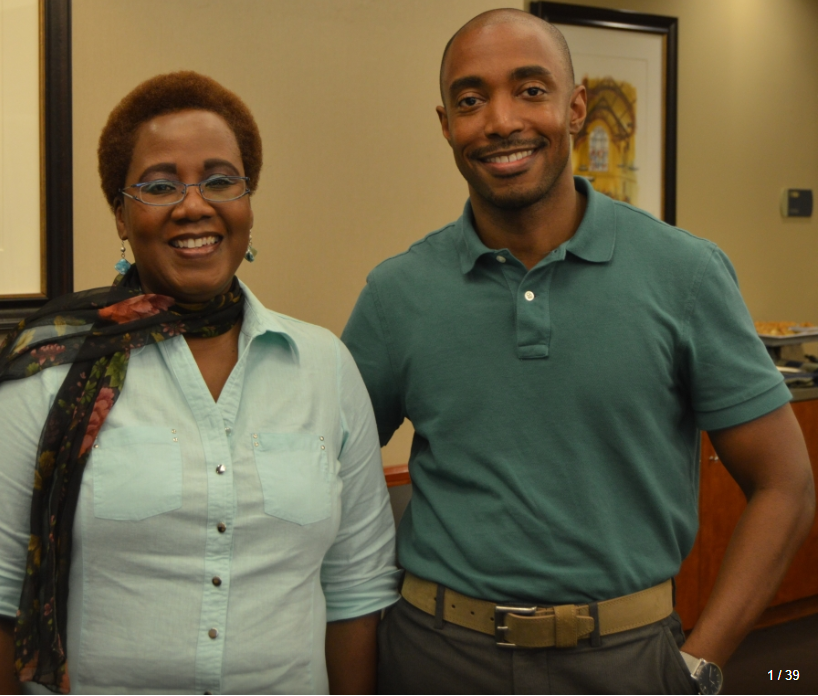 Dr. Tia Jackson-Truitt, Associate Director - Educational Outreach Initiatives, CEED
Sterling Dunkley, Talent Consultant, Sr., GTHR
Q&A